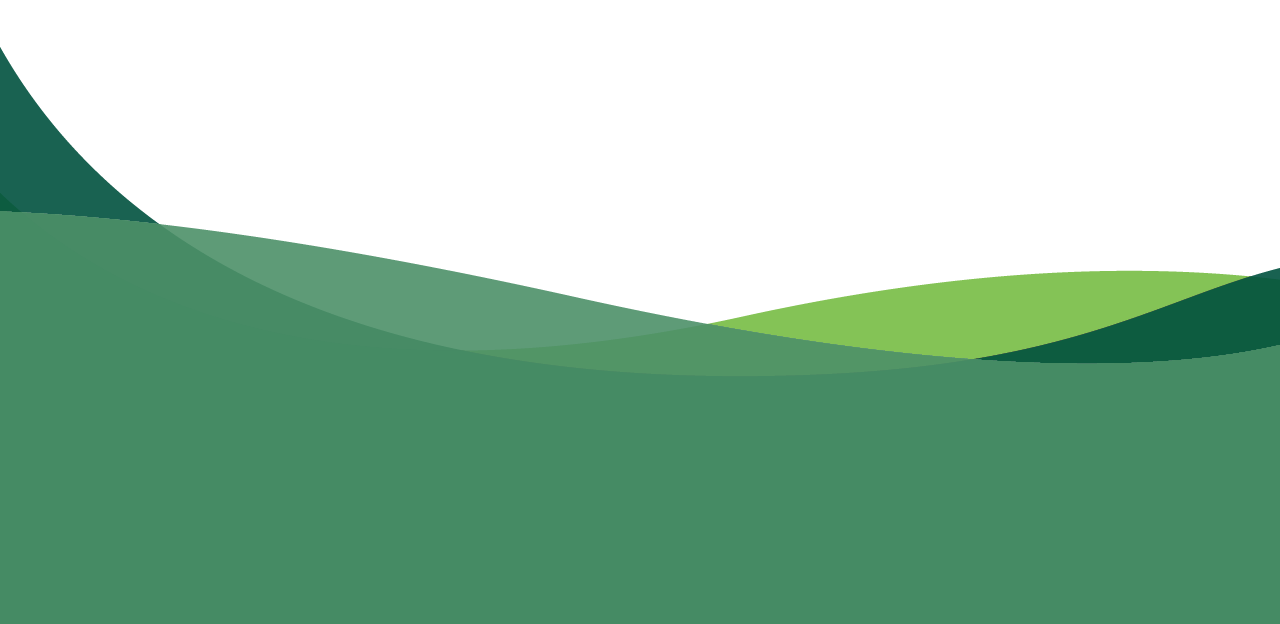 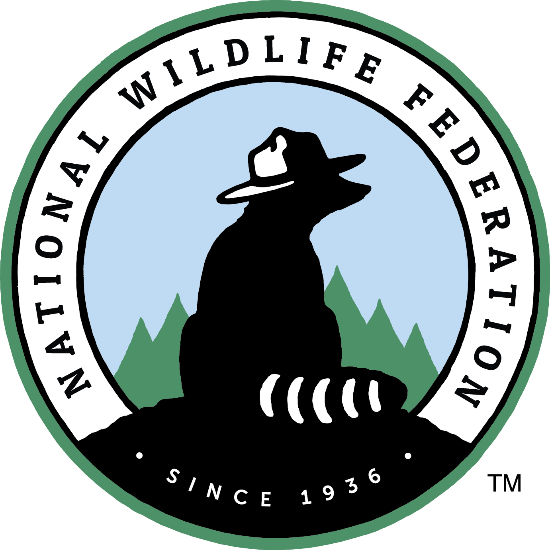 Chanté Coleman
Director of Equity and Justice
National Wildlife Federation
[Speaker Notes: Why we are using equity and justice]
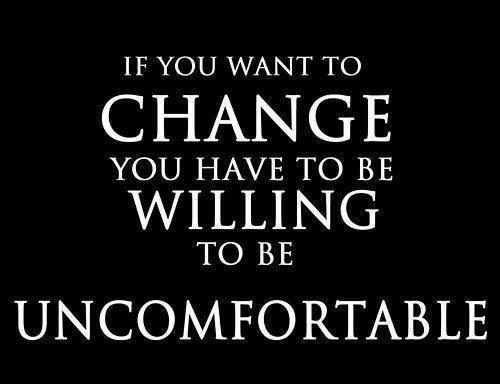 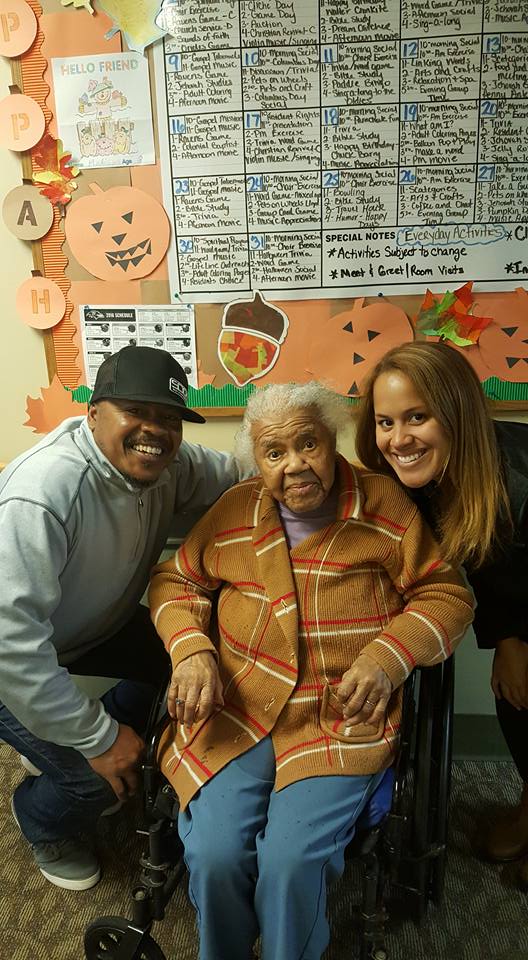 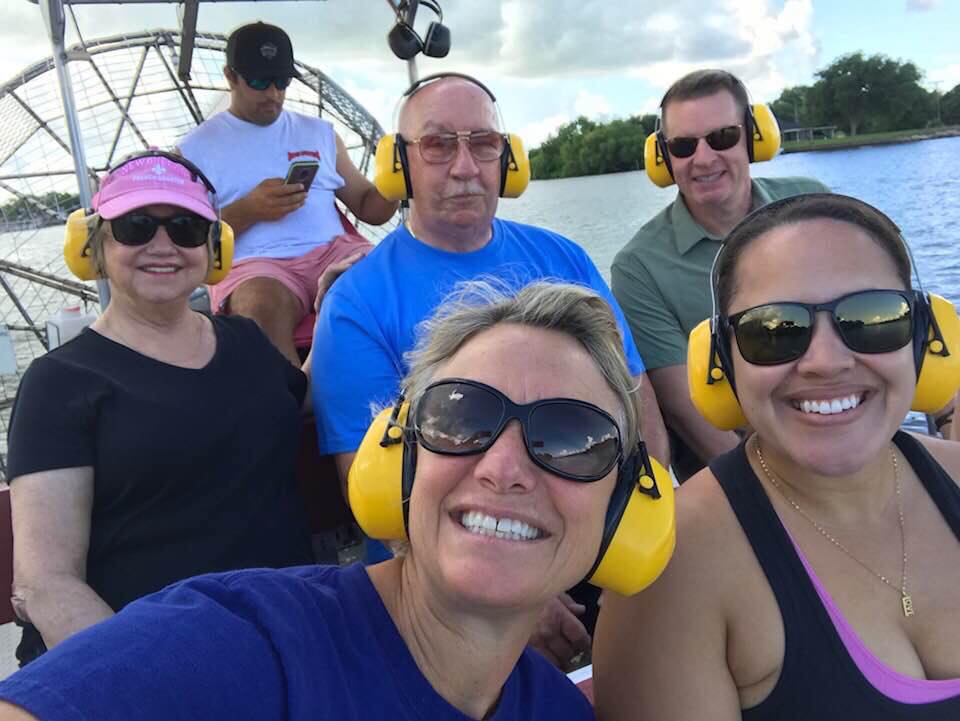 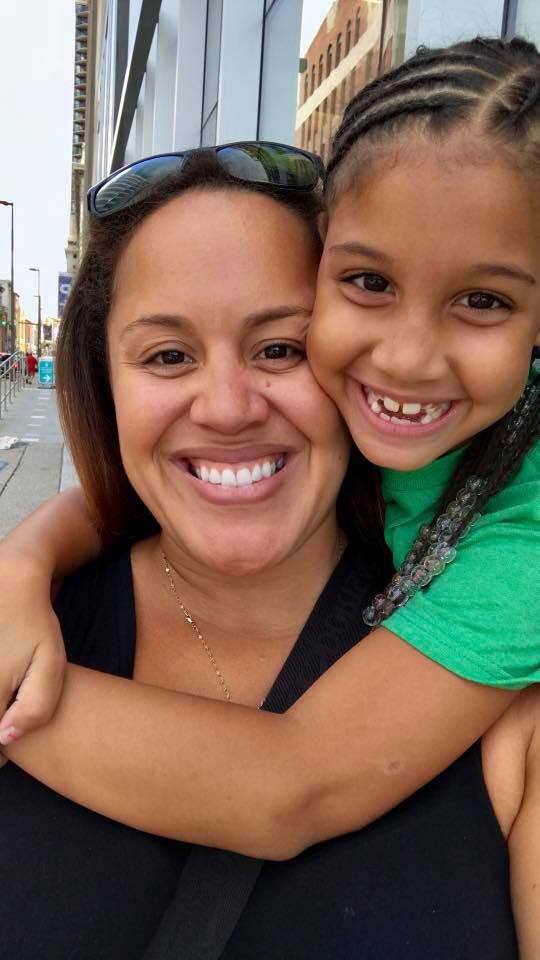 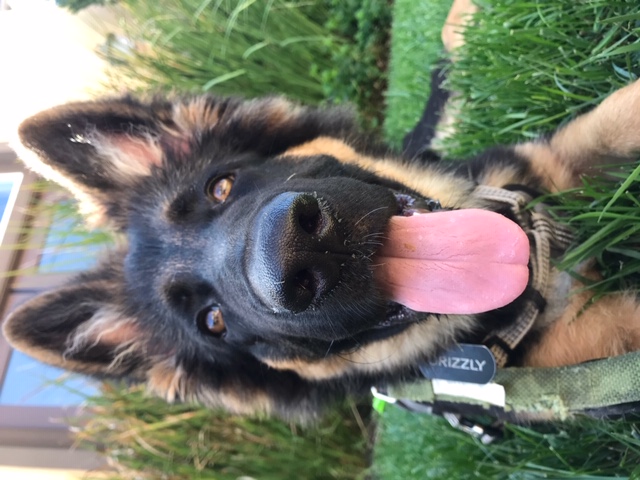 Lack of Diversity
Green 2.0 asked the 40 largest NGOs and environmental foundations to report the ethnic diversity of their staff. 
Among the 40 largest green NGOs, only 20% of the staff and 21% of the senior staff identified as People of Color. 
Environmental foundations revealed similar numbers with 25% of the staff and 4% of the senior staff identifying as People of Color. 
In comparison, more than 40% of staff and 17% of executives in the tech sector are People of Color.
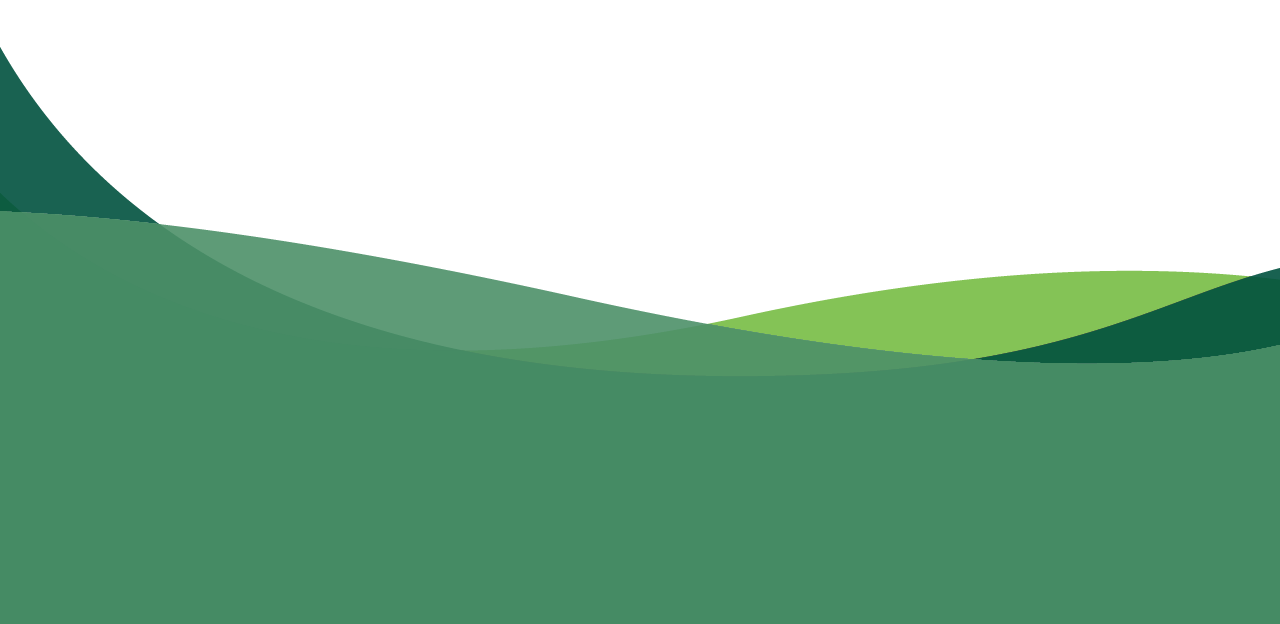 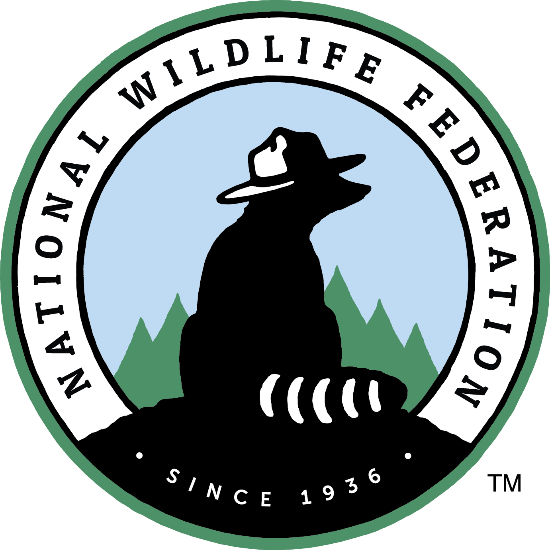 Equity and Justice:
Why, What, How?
[Speaker Notes: Why we are using equity and justice]
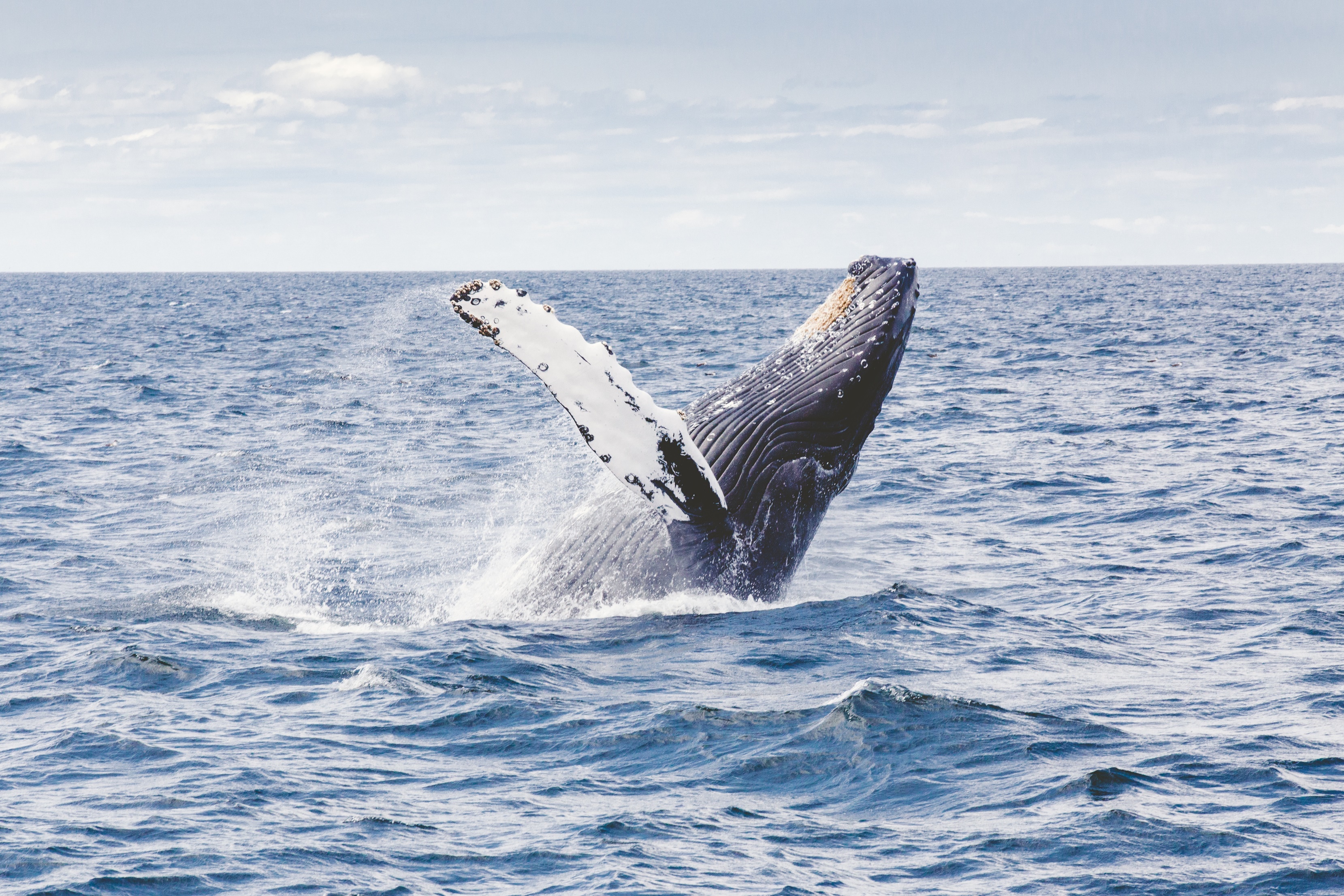 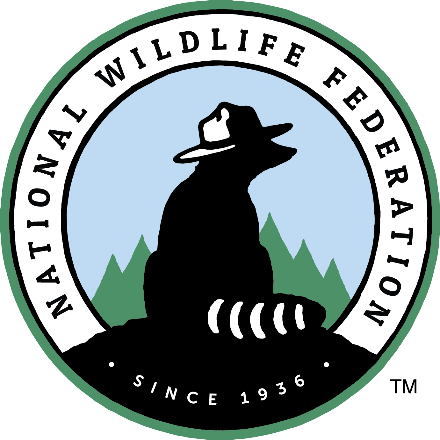 The WHY
Because…
It’s the right thing to do
Higher creativity, productivity, and better decision making 
Attract and retain the best talent 
Increase relevancy, engage more people 
Increased funding
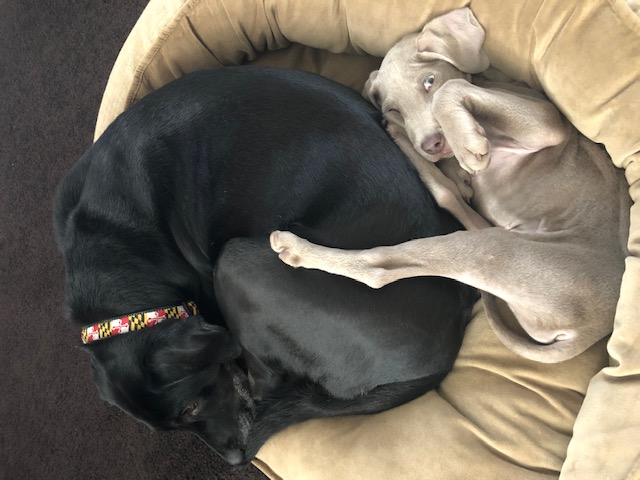 Photo Credit: JOHN HENDRICKSON
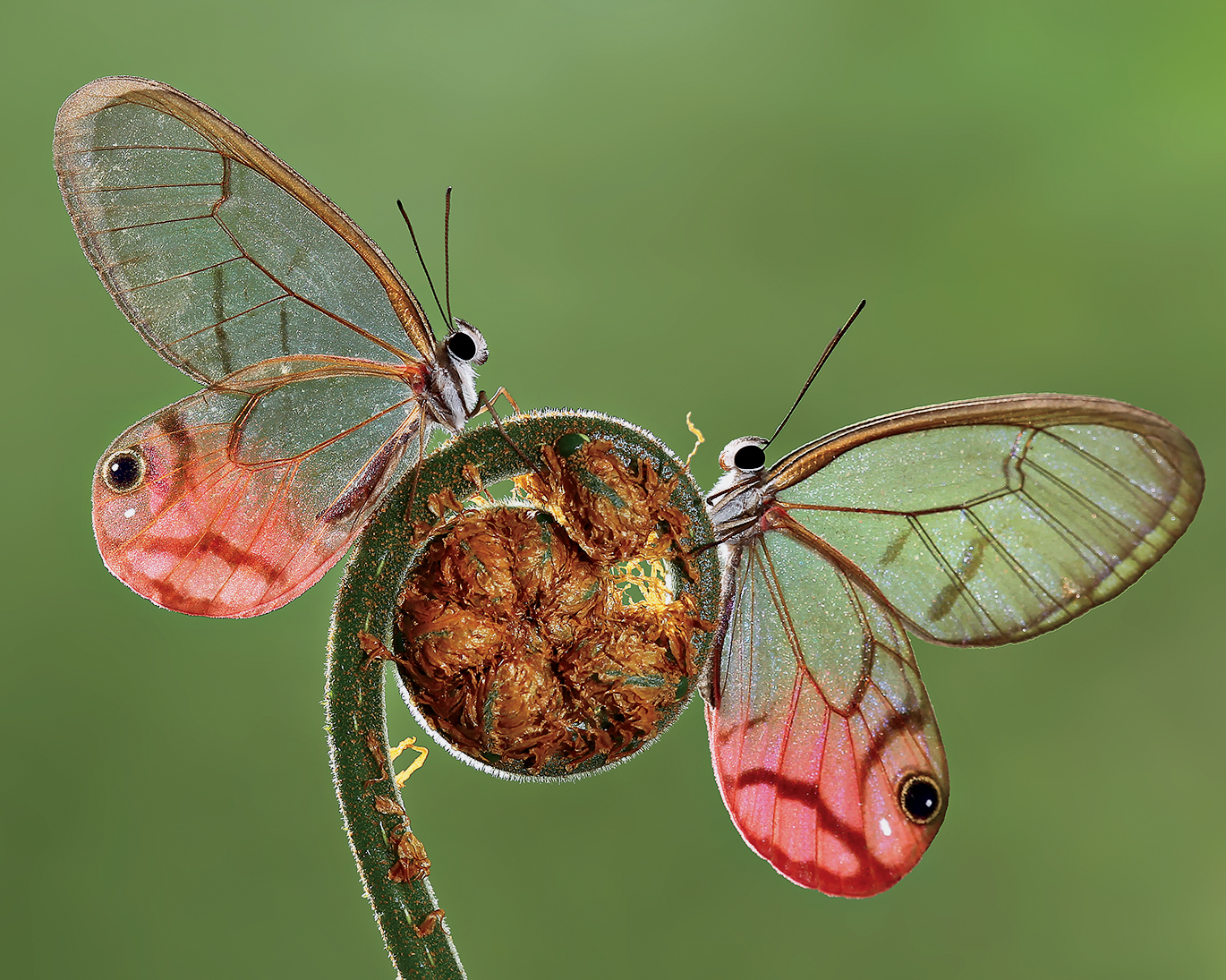 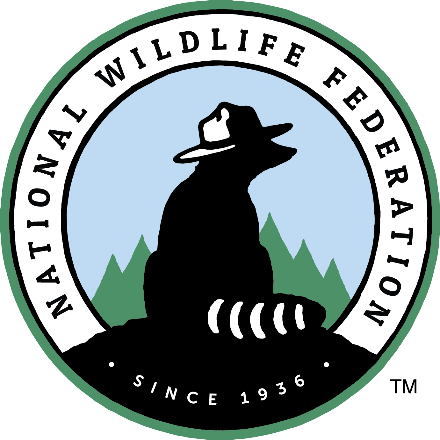 The WHAT
[Speaker Notes: Chante]
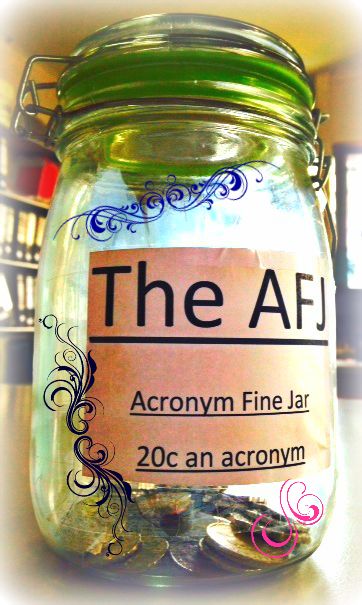 TMDL
NPDES
MS4
CDRW
DEP
DCNR
CWA
DEIJ
JEDI
Equity
Promoting justice, impartiality and fairness within the procedures, processes, and distribution of resources by institutions or systems. 

Centering on people with subordinanted (non-dominant) identities a.k.a. people with less power and privilege 

Requires an understanding of the underlying or root causes of disparities within our society.
Diversity
Diversity Asks: Equity for Whom
For example: racial and ethnic groups, income, spectrum of built environmental settings (rural to urban), faith communities, LGBTQ+ populations, people with disabilities, gender, relationship to the natural environment
Tips
Avoid saying “diverse person” or “diverse candidate” – a person cannot be diverse
Avoid saying “diverse community” (unless you really mean it)
Inclusion
Refers to the degree to which individuals are able to participate fully in the decision-making process within an organization or group. 
While a truly “inclusive” group is necessarily diverse, a “diverse” group may or may not be “inclusive.”
Justice (Social)
Fair outcomes
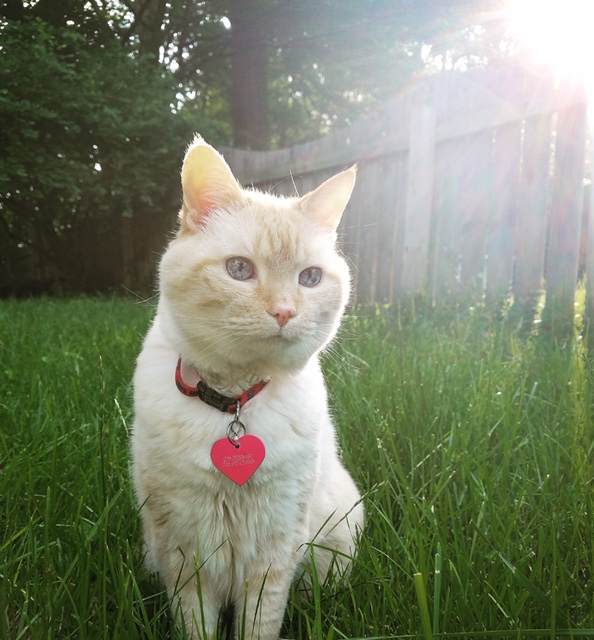 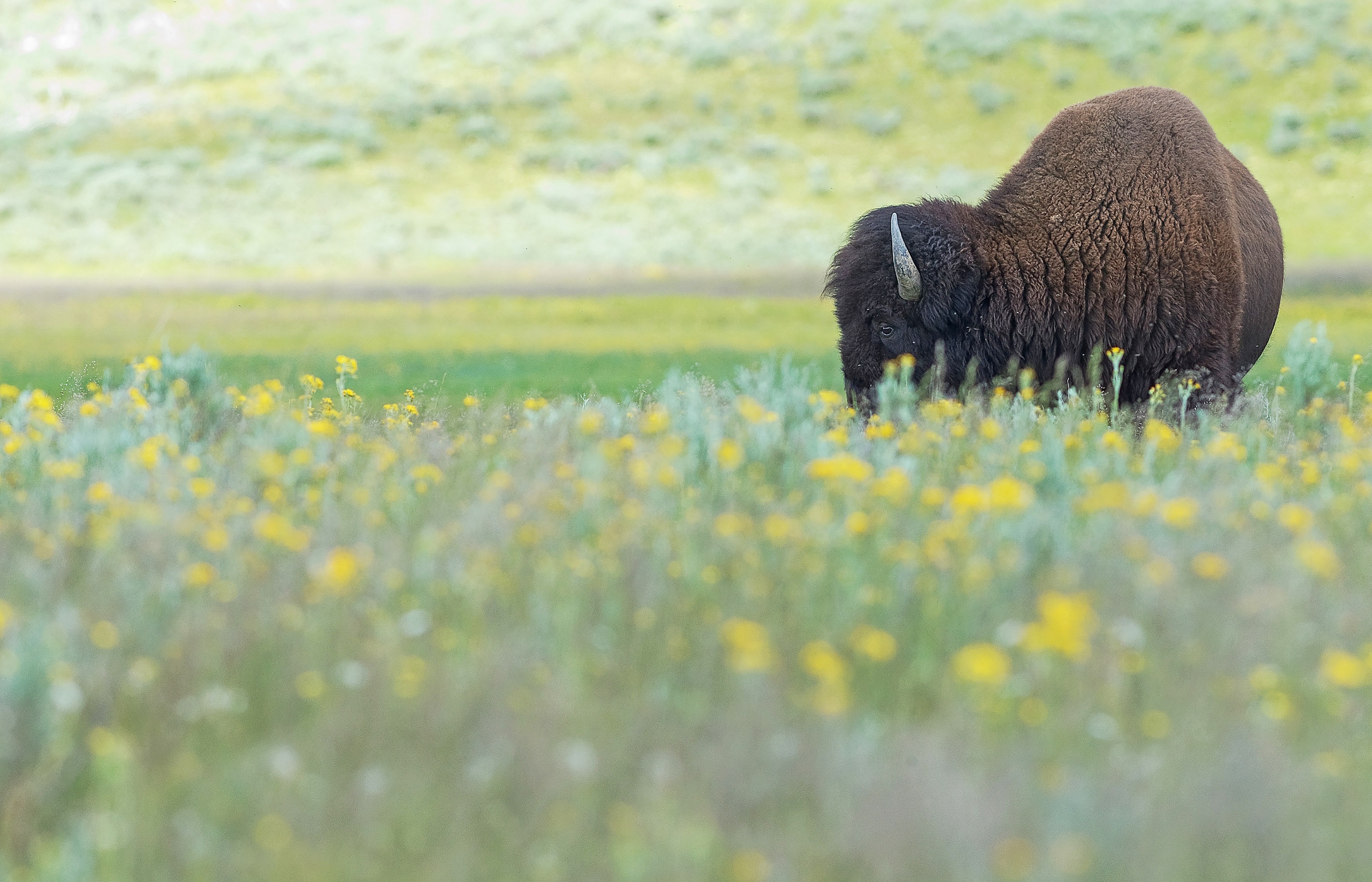 The How
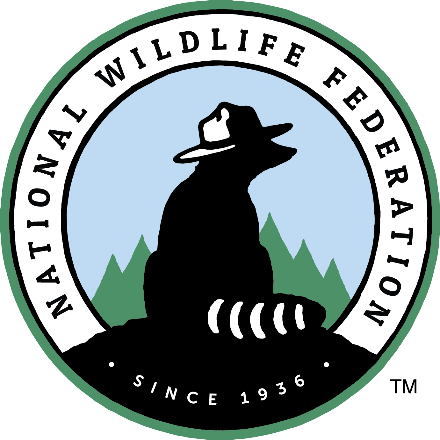 The HOW
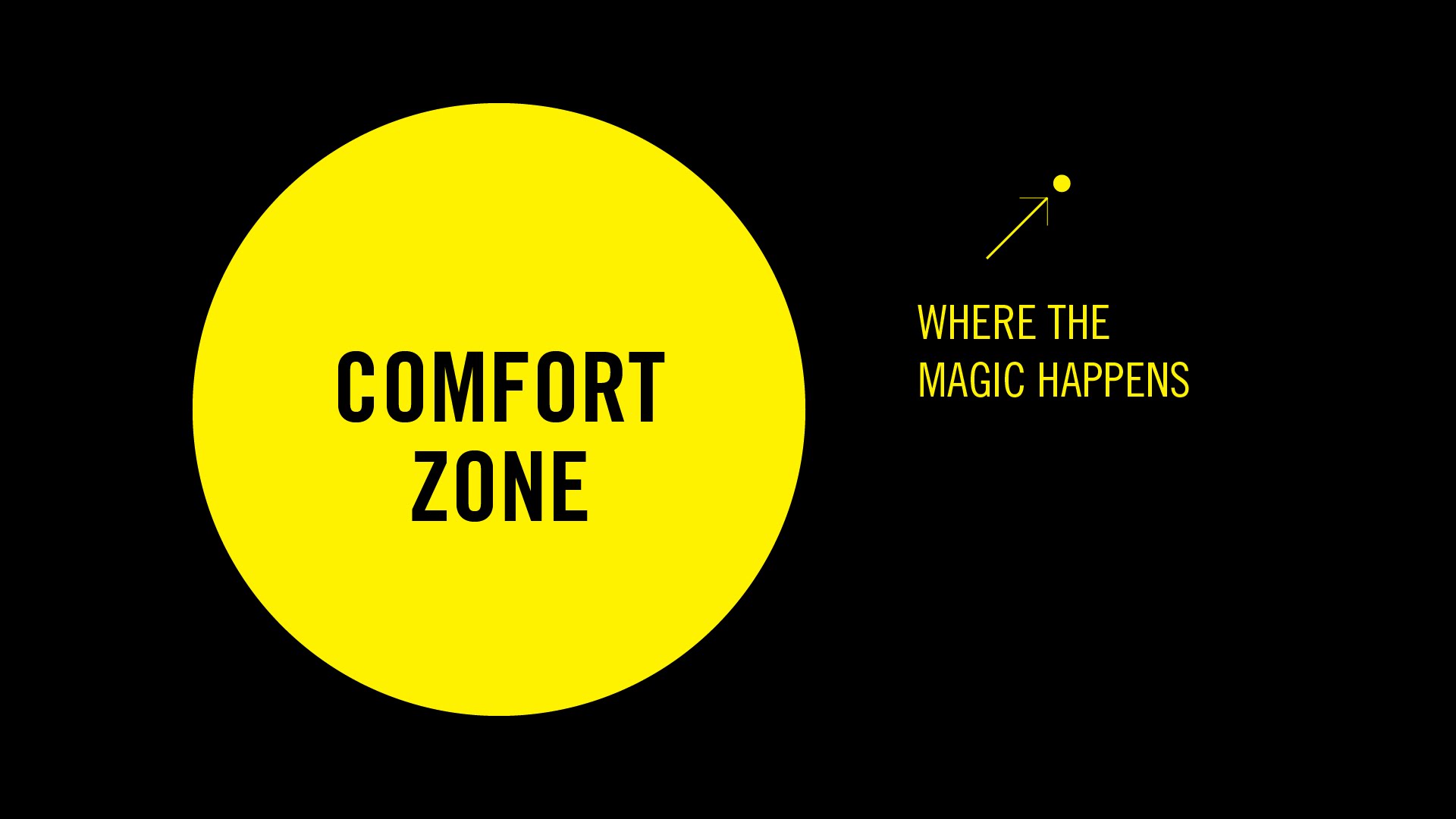 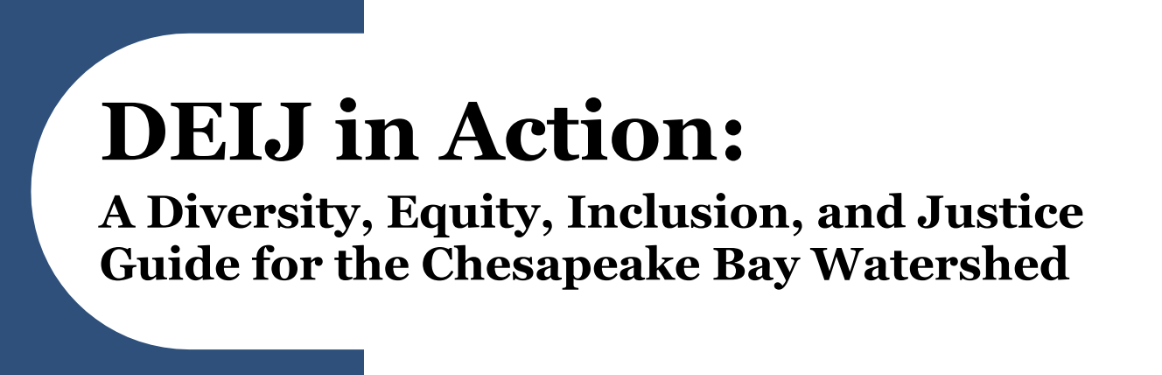 Committee
Authority
Resources
Diversity
Center v. Margin 
Relationships/Team Building
Chanté Coleman
Office of the President/MARC

Anna Brunner  
GLRC 

Ryan Fikes
South Central
Equity and Justice 
Steering Committee
NORTHERN ROCKIES
Les Welsh

Sharon London
Amanda McKnight
April Bowen
Brandon Miller
Jennifer Hammonds
Josh Falk 
Paul Harper
Kevin Coyle
Elysia Phekoo-Chewning
Sanaa Unus
Jenni Lopez
Keith Ward
Co-Leaders
ROCKY MOUNTAINS
Allen Cooper
Andrea Auguiste
Garrit Voggesser
Marisa Sandoval
Max Broad 
Jessica Ordonez-Lancet                                   
Samantha Lockhart
HEAD QUARTERS
NAC
CALIFORNIA
GREAT LAKES
Andy Buchsbaum
Elizabeth Lillard
Manja Holland
Beth Pratt-Bergstrom
SOUTH CENTRAL
NORTHEAST
Faye Matthews
Brook Randolph
MID-ATLANTIC
Heather Davis
Amber Hewett
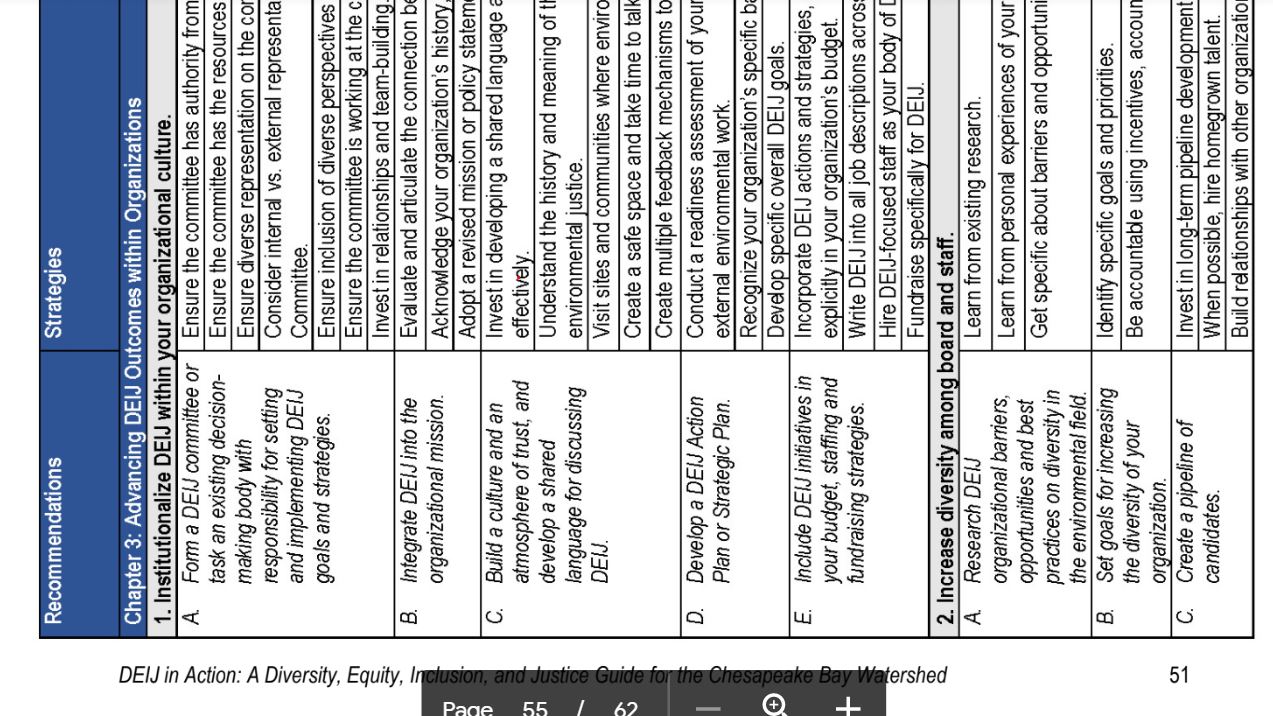 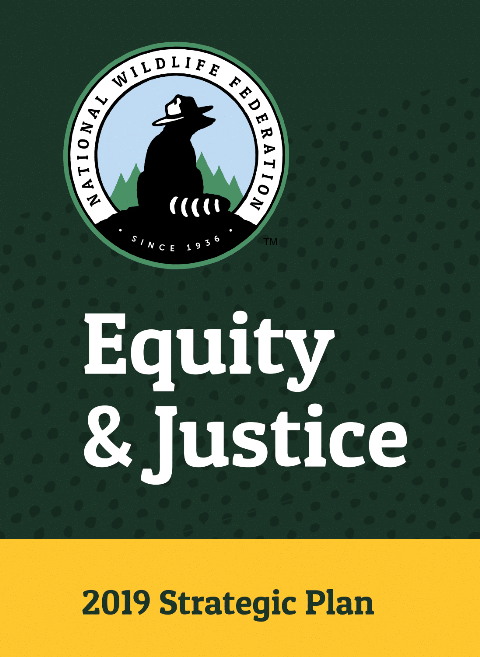 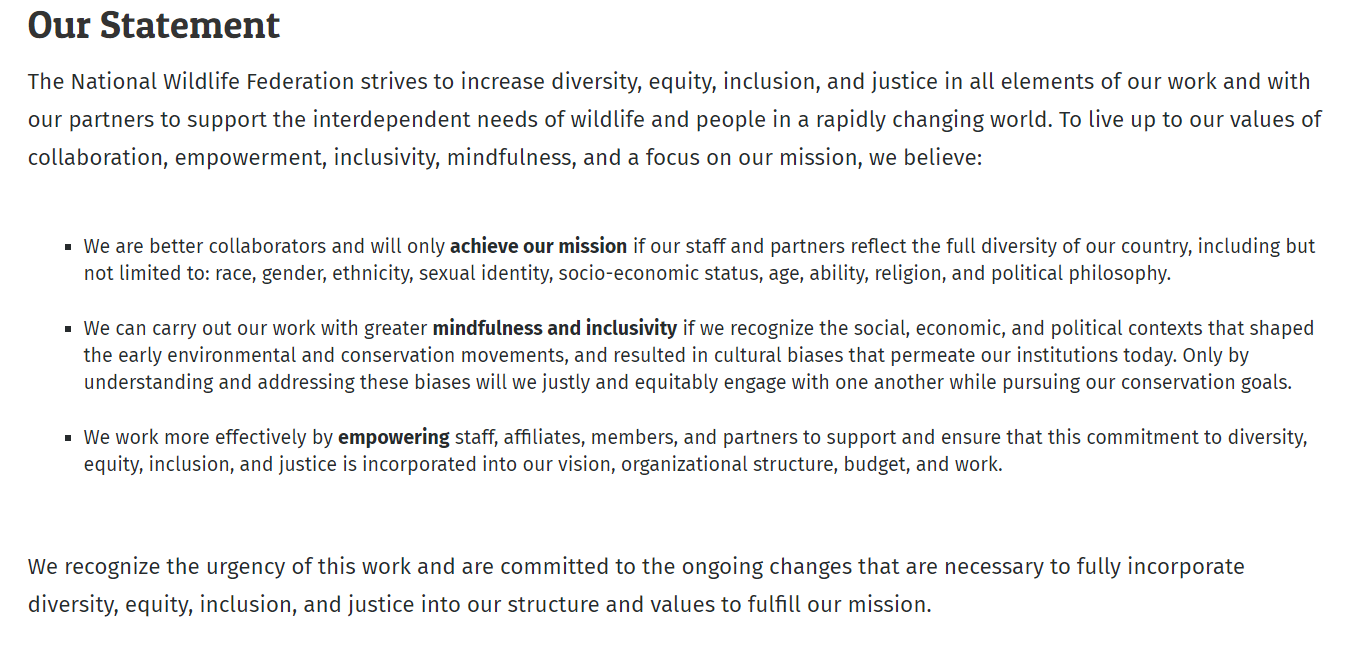 Learning
Unconscious Bias
Group Identity
Anti-oppression
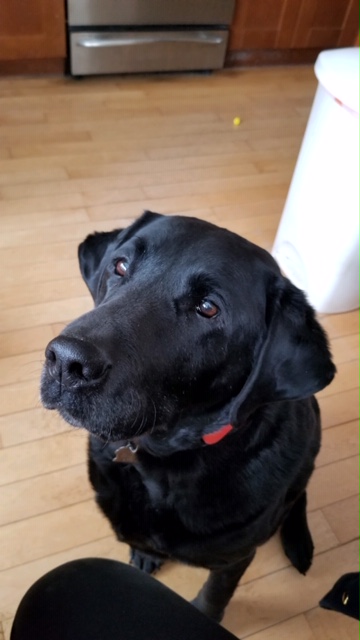 Budget and Staffing
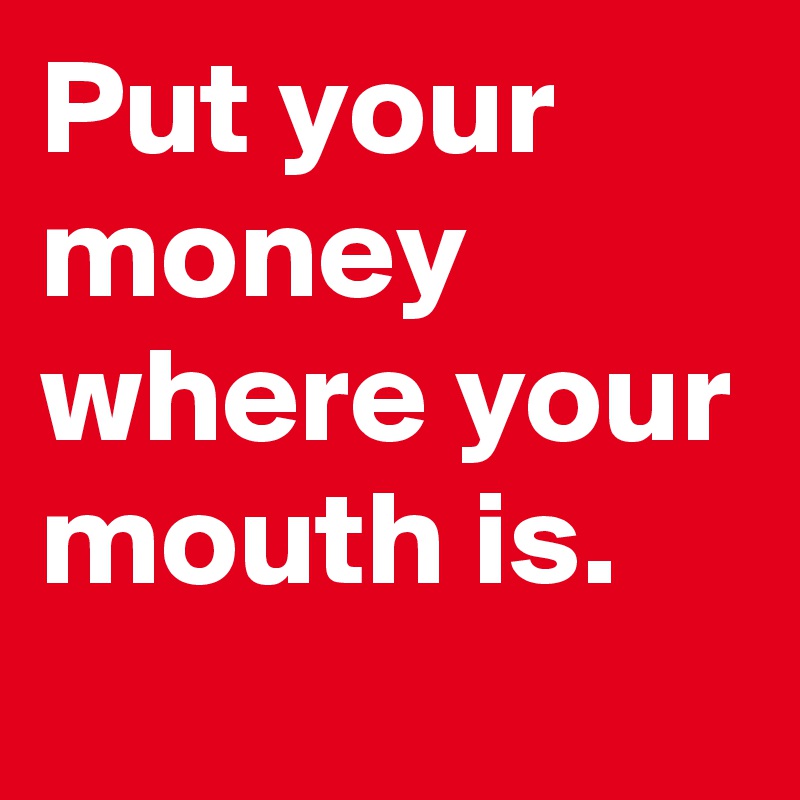 Board
Get your board on board!
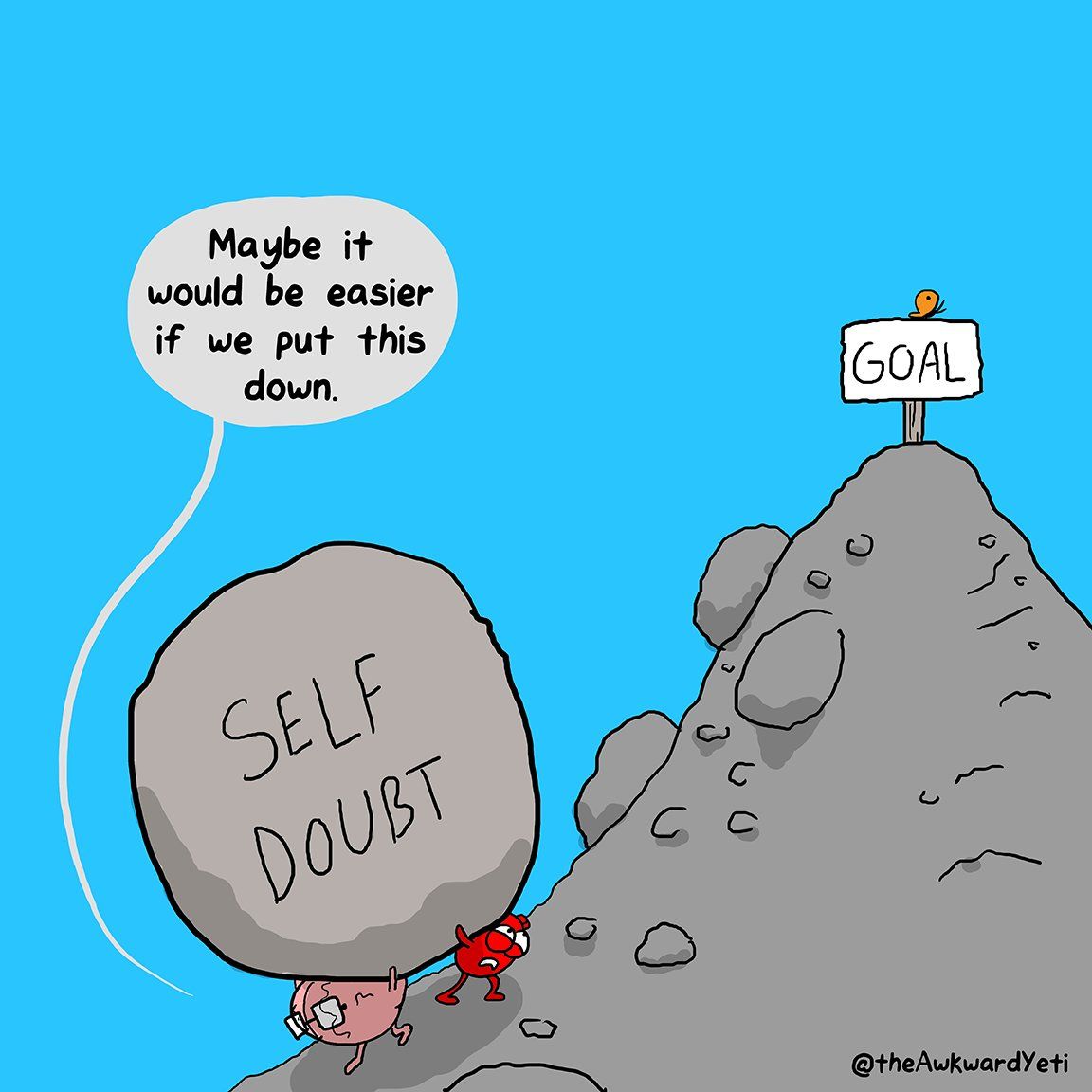 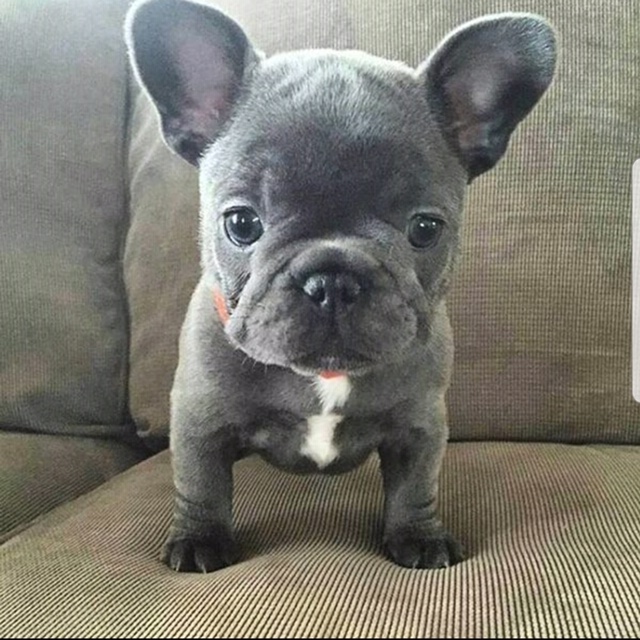 Super Sloth
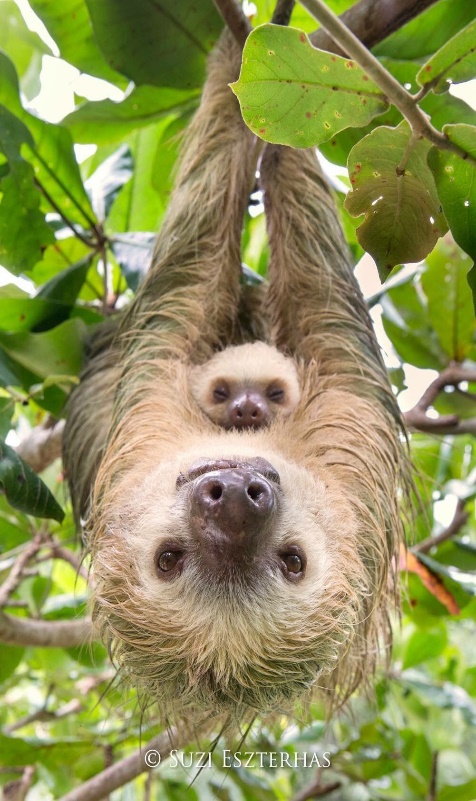 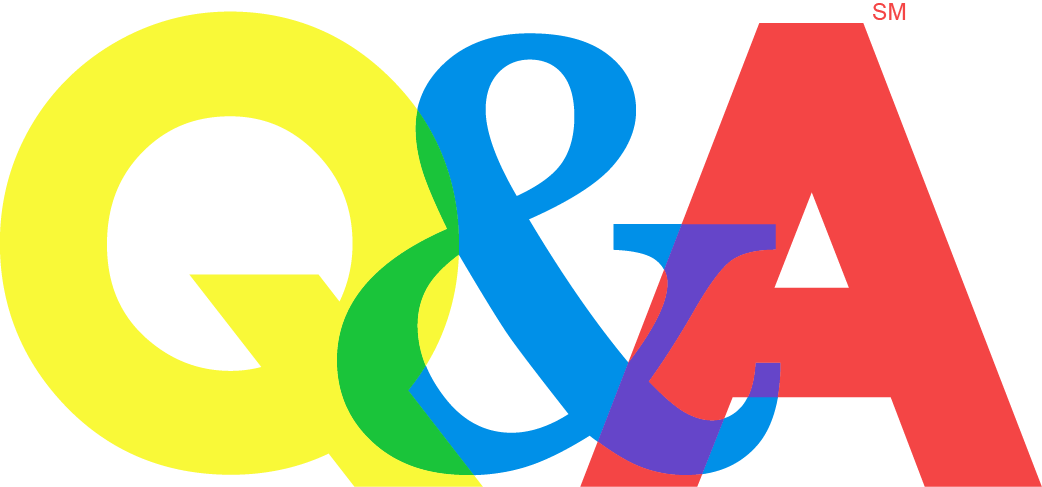 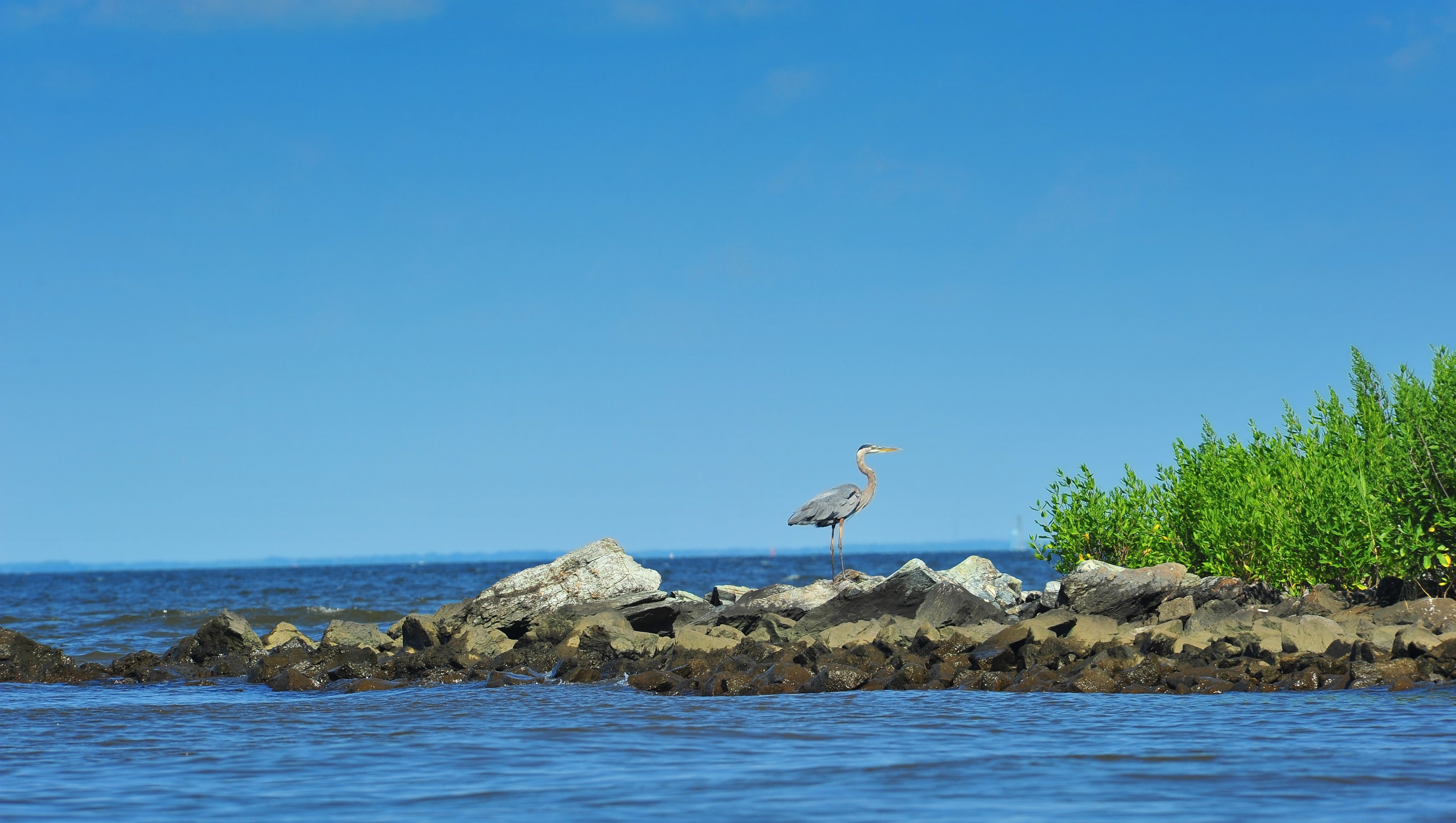 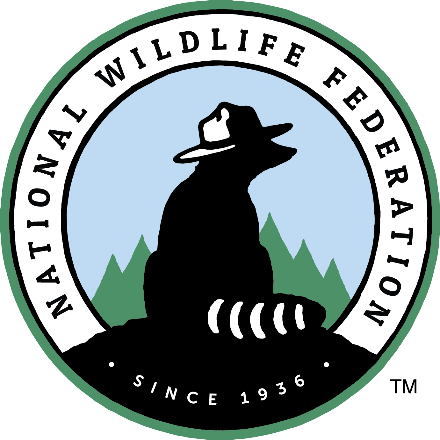 Photo Credit: SHUTTERSTOCK